ПУШКИНСКАЯ  КАРТА
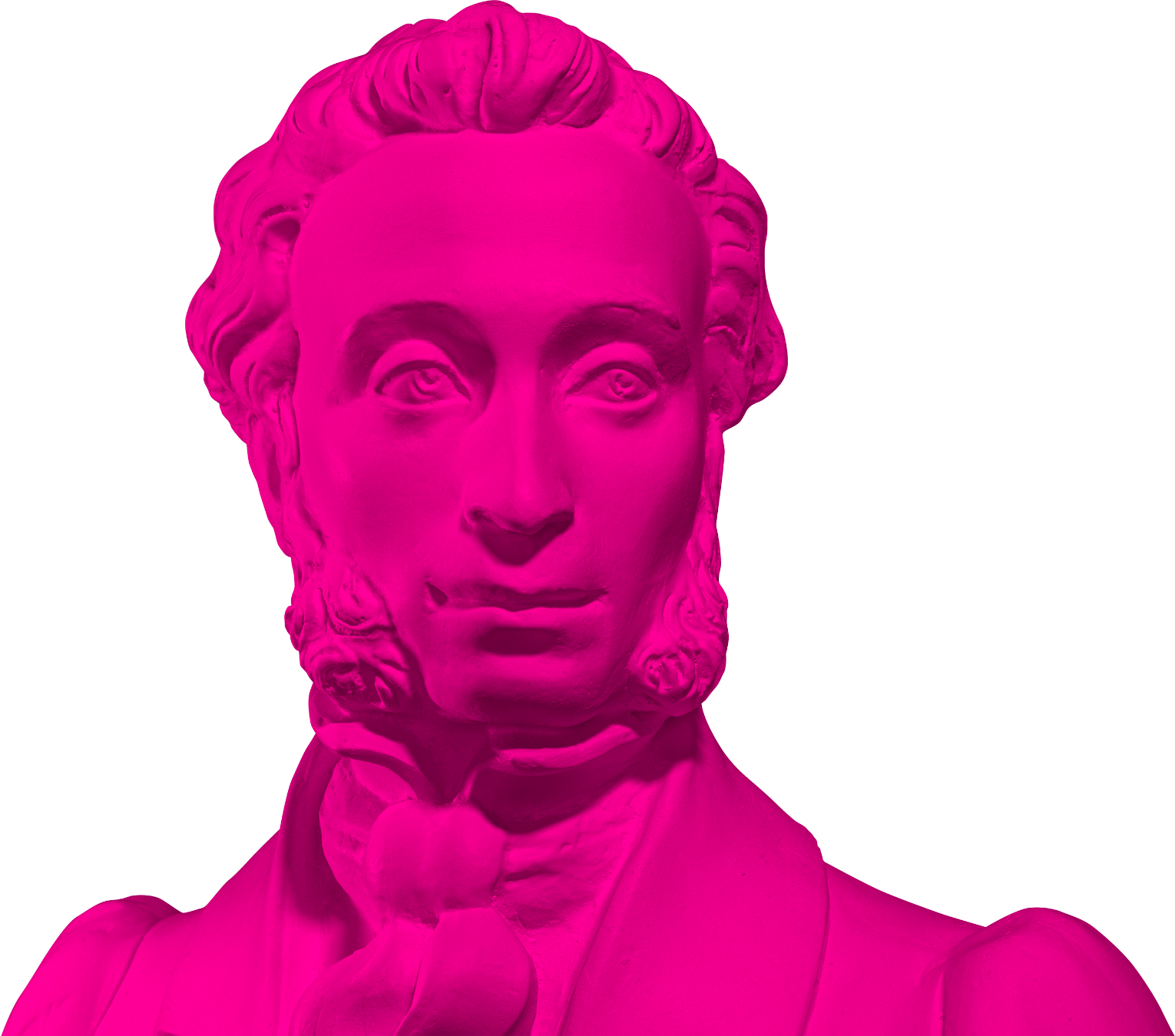 Что такое «Пушкинская карта»?
программа инициированная Президентом Российской Федерации;

для молодых людей в возрасте от 14 до 22 лет включительно;

5 000 рублей от государства на посещение культурных мероприятий, из них:

 - 2000 рублей на КИНО
 созданных при поддержке Минкультуры России и ФОНД КИНО
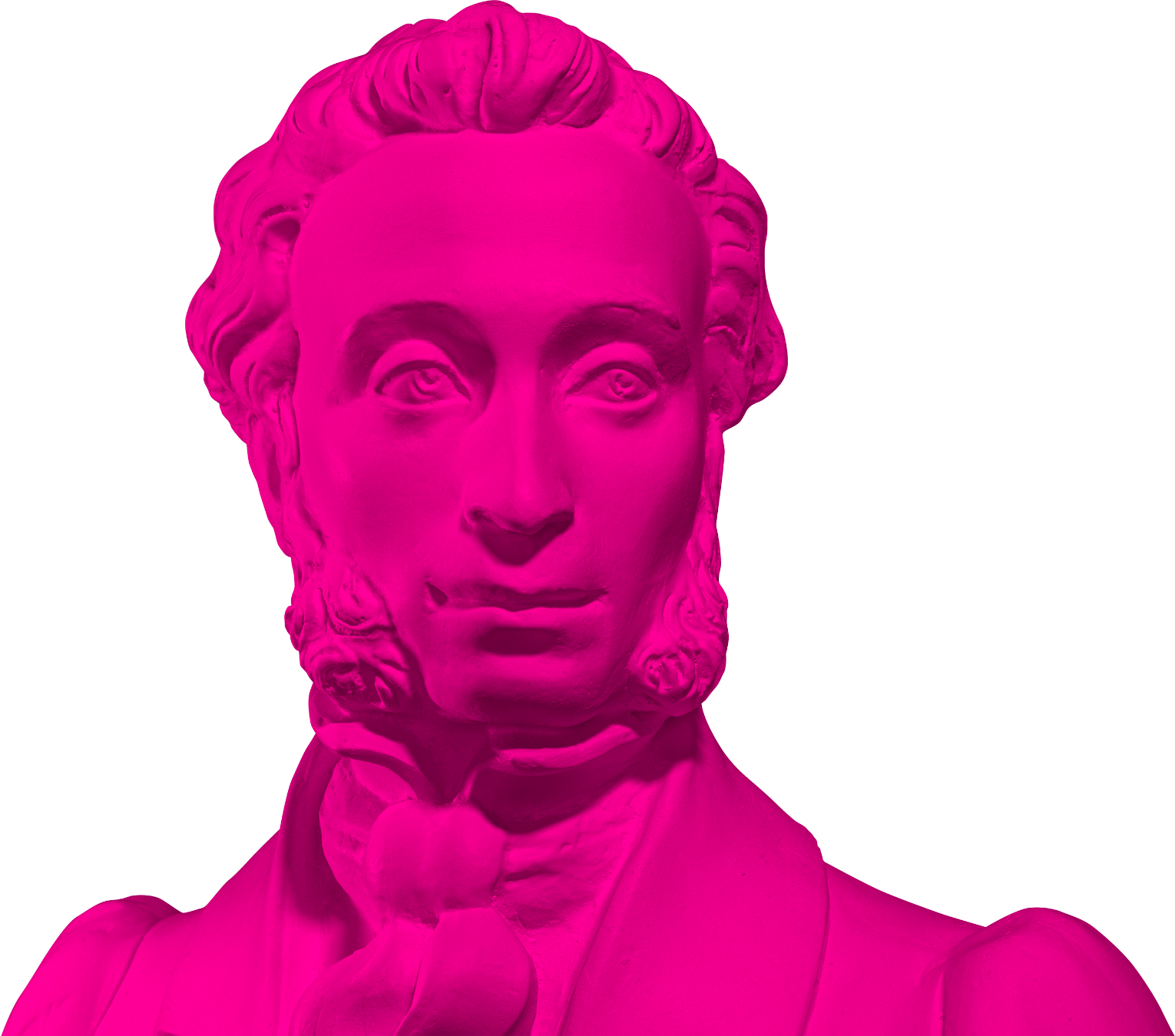 Что нужно, чтобы получить  «Пушкинскую карту»?
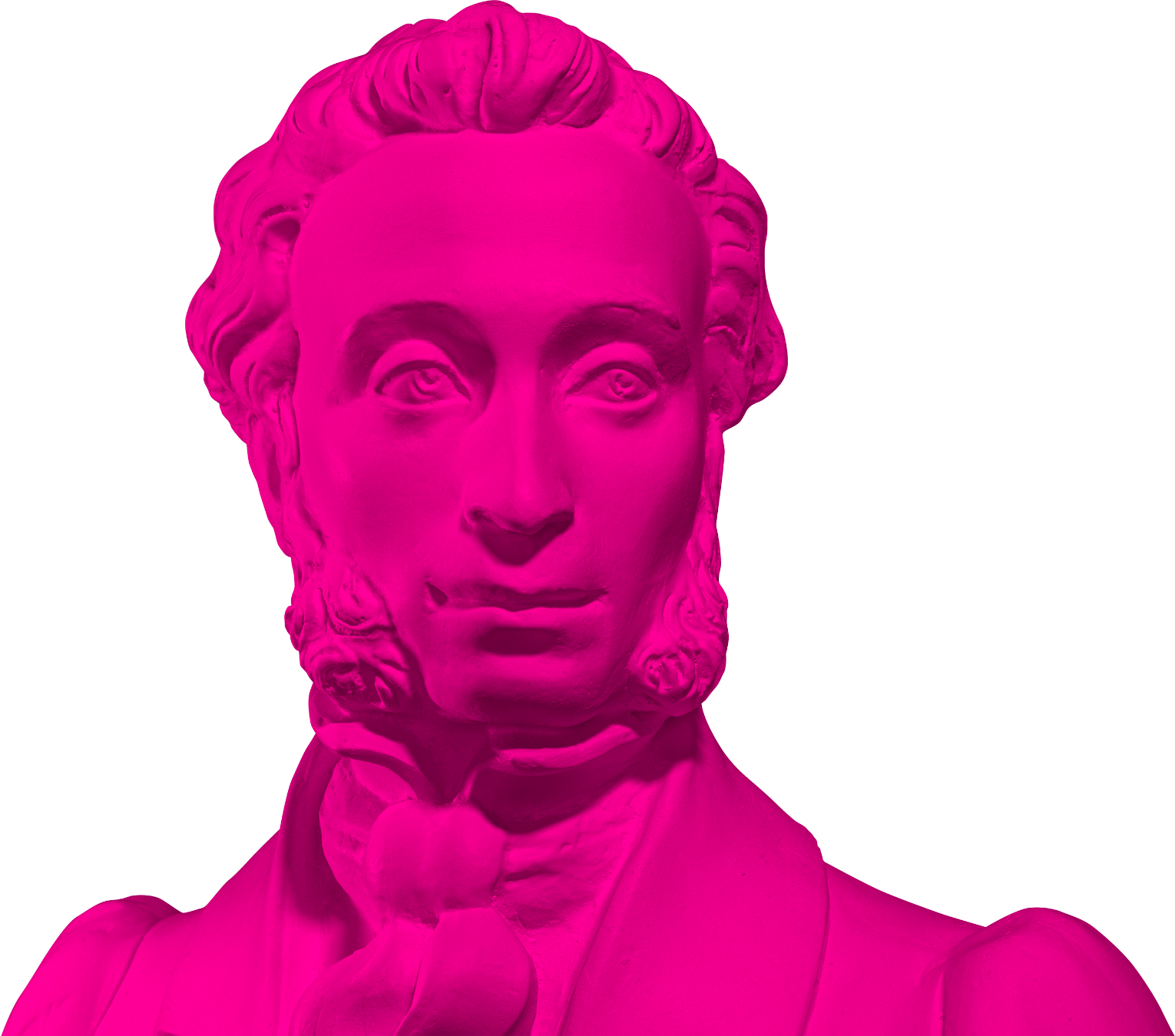 Это можно сделать с 14 лет после получения паспорта
Регистрация на портале «Госуслуги»
    и подтвержденная учетная запись.
Скачать приложение «Госуслуги.Культура» Доступно в AppStore, Google Play, Huawei AppGallery и в RuStore
Подтвердить выпуск Пушкинской карты. 
       Вы получите её в виде виртуальной карты «Мир»
В приложении «Госуслуги.Культура»:
- виртуальная карта;
- афиша мероприятий;
- поиск билетов онлайн.
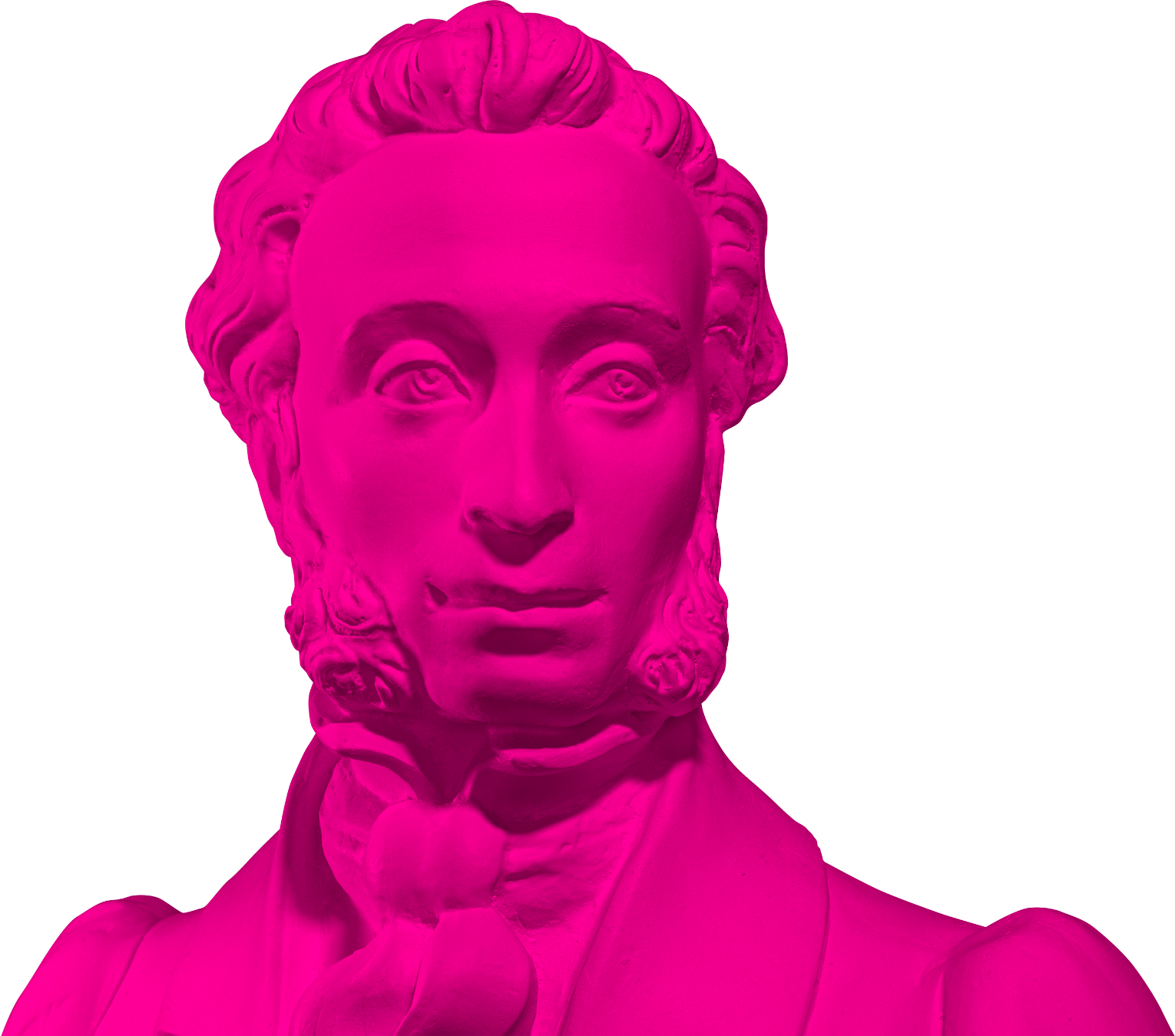 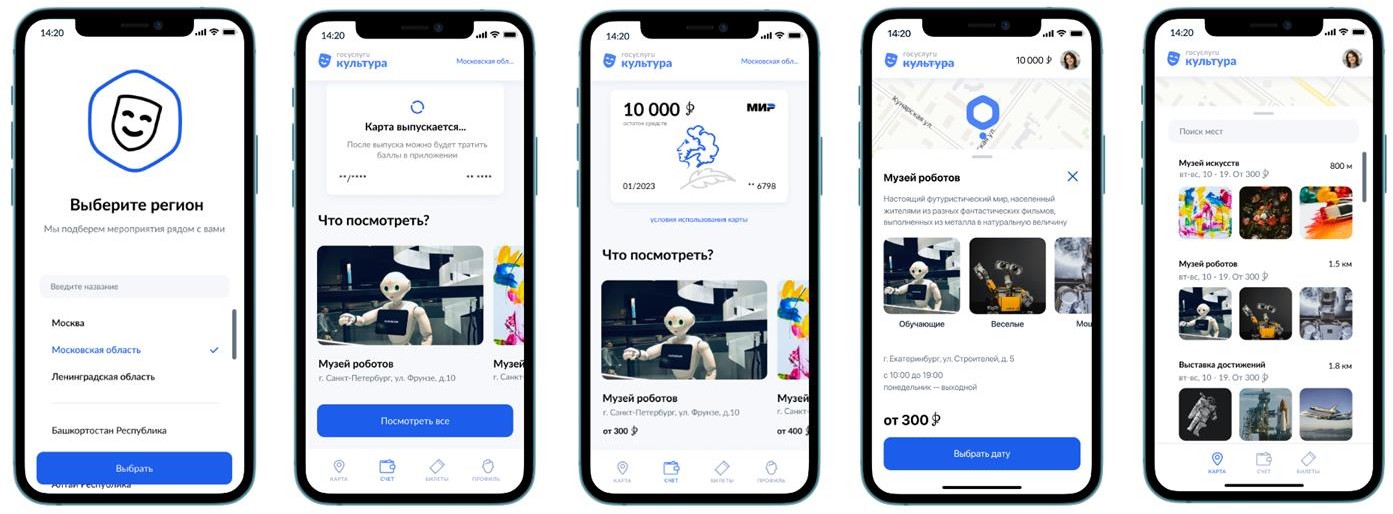 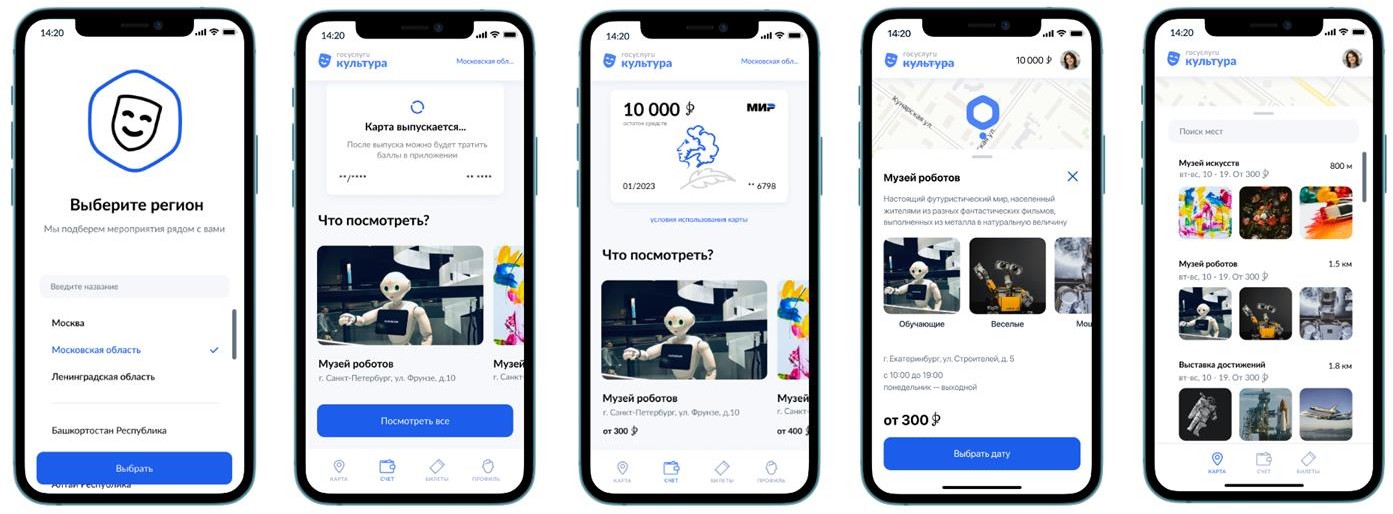 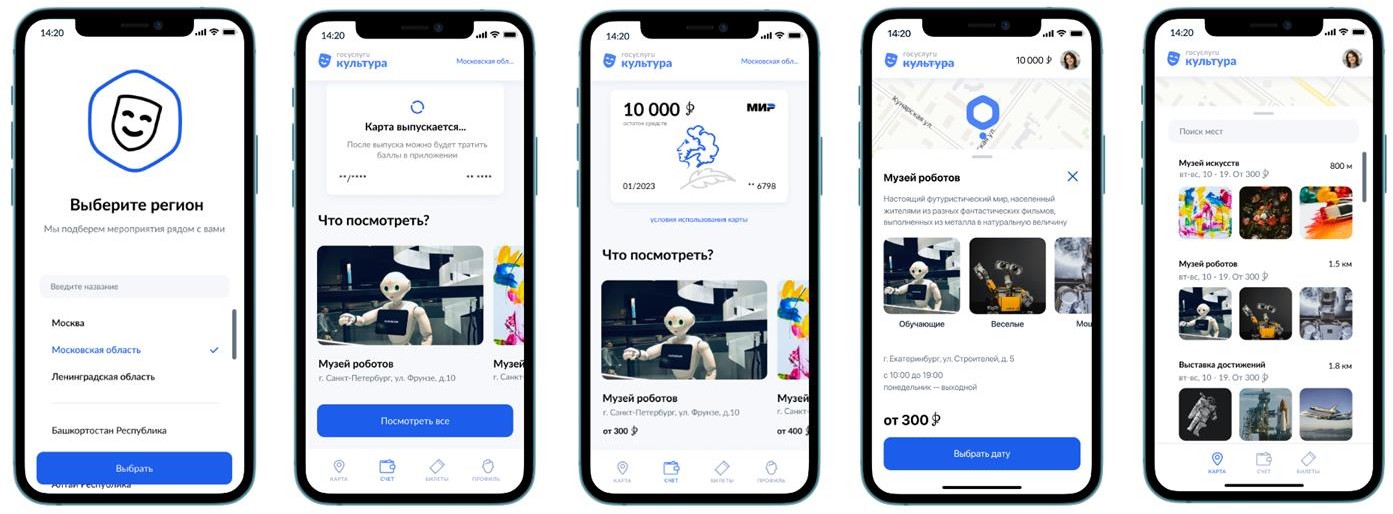 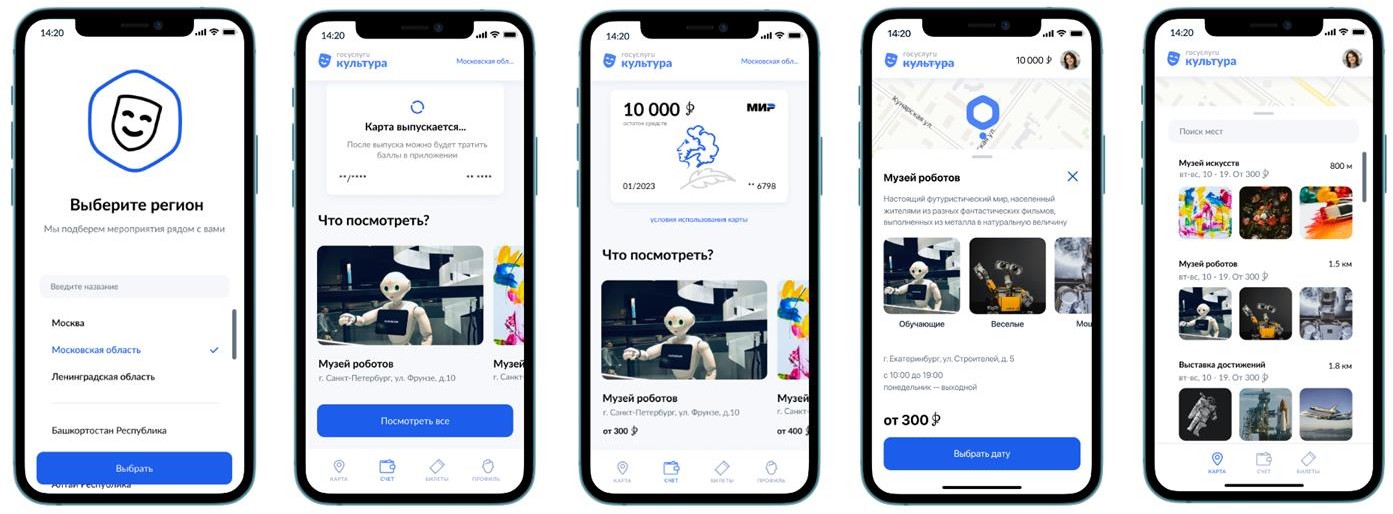 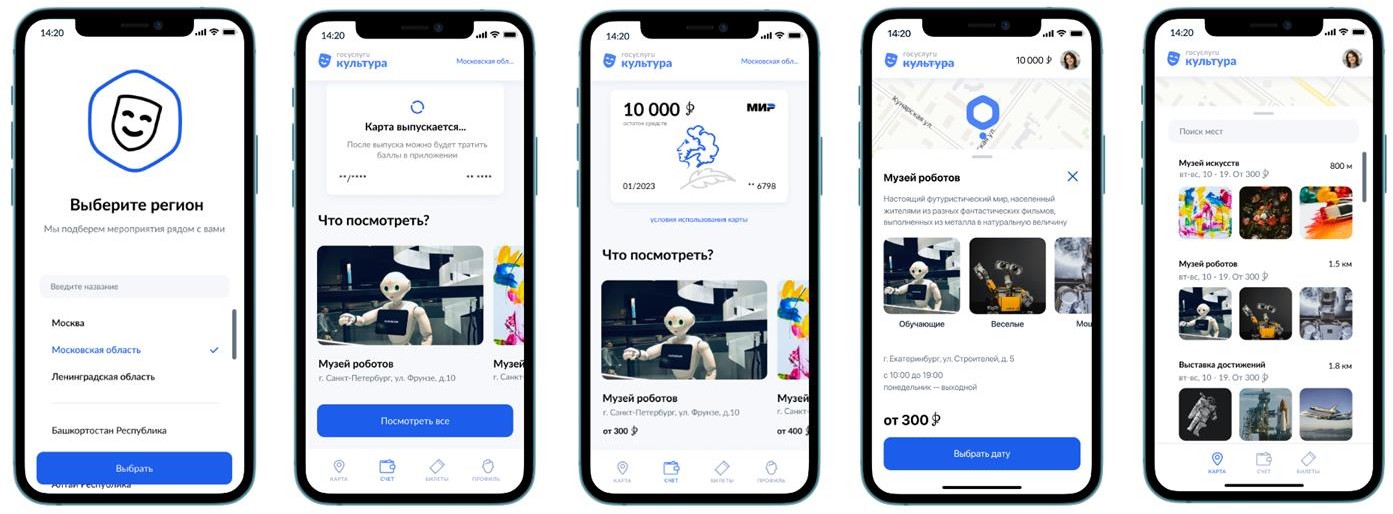 Баланс карты – пополняется автоматически
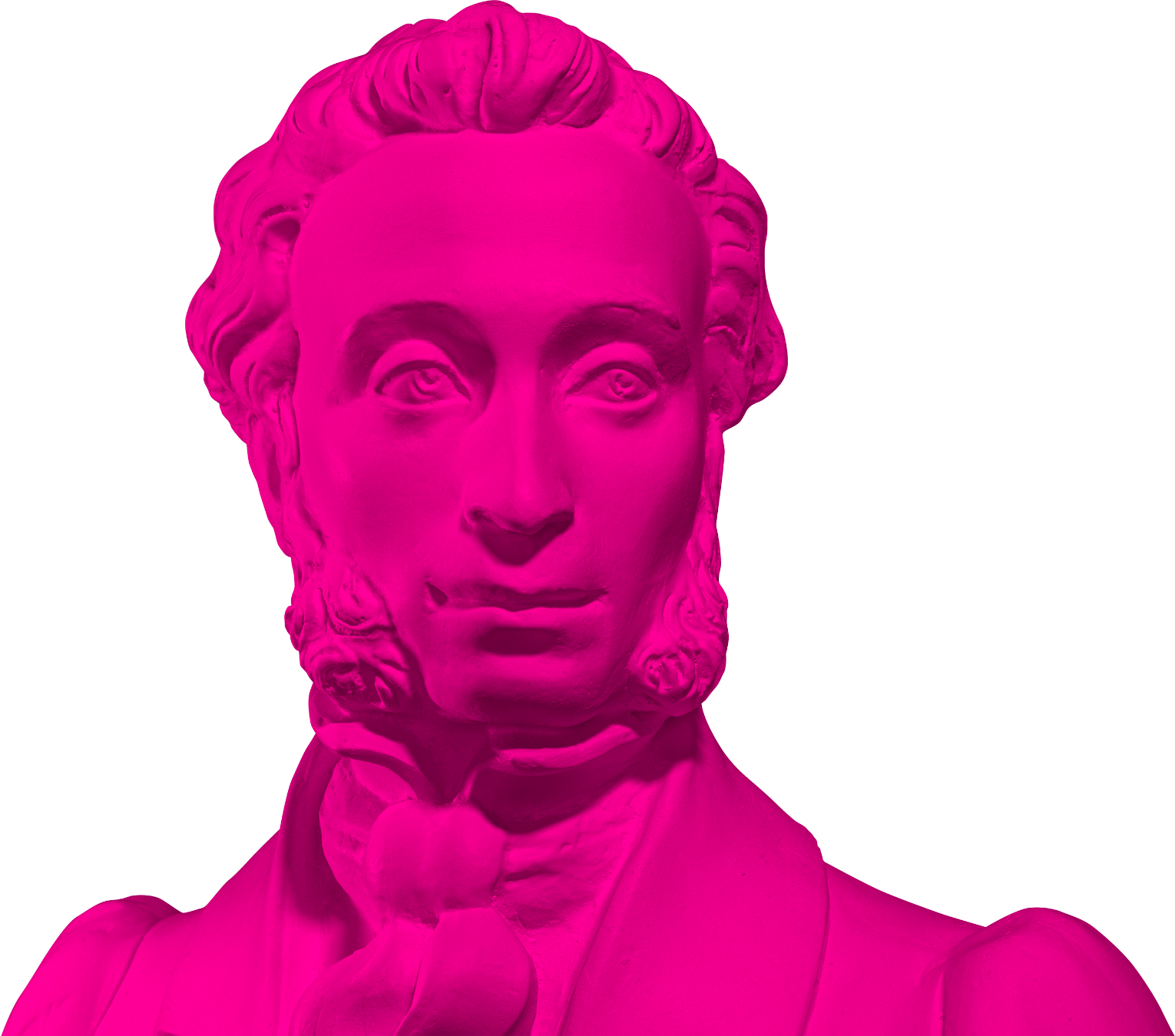 В конце года сумма неиспользованных средств сгорает
1 января сумма автоматически пополняется
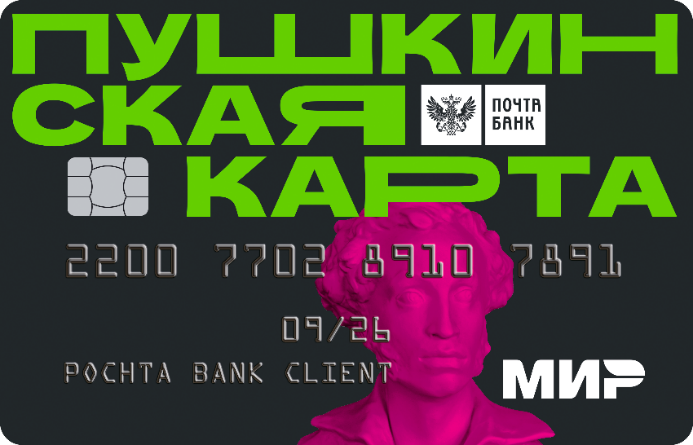 Участники программы в Кондинском районе:
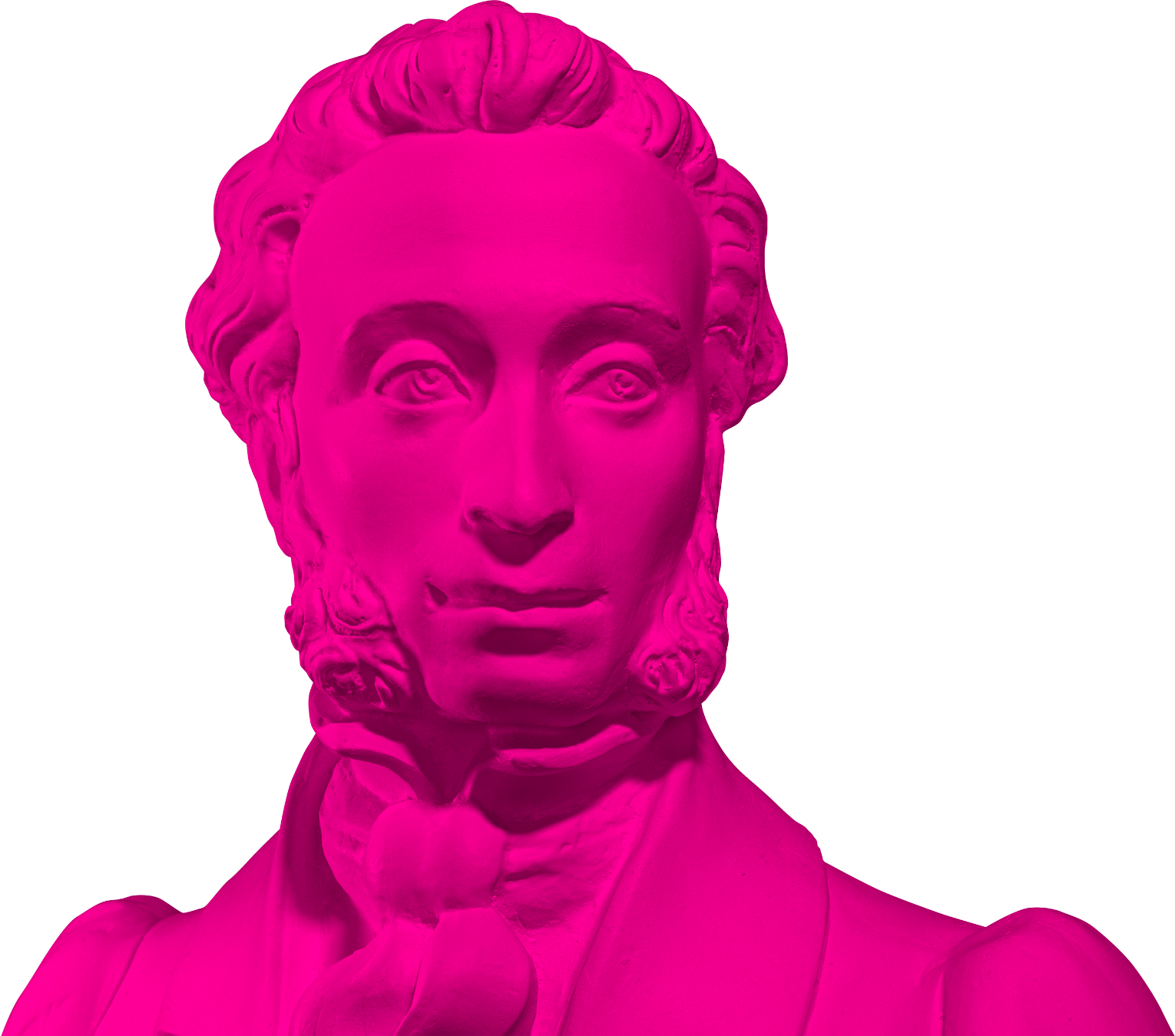 МУК «Районный Учинский - историко этнографический музей имени  А.Н. Хомякова», п. Половинка;
МУК «Районный Дворец культуры и искусств «Конда»,              гп. Междуреченский;
МУК «Районный краеведческий музей имени Нины Степановны Цехновой», п. Кондинское;
МУК «Центр культуры и молодежи «Камертон»,                                  гп. Куминский
МУК «Районный Учинский - историко этнографический музей имени  А.Н. Хомякова»
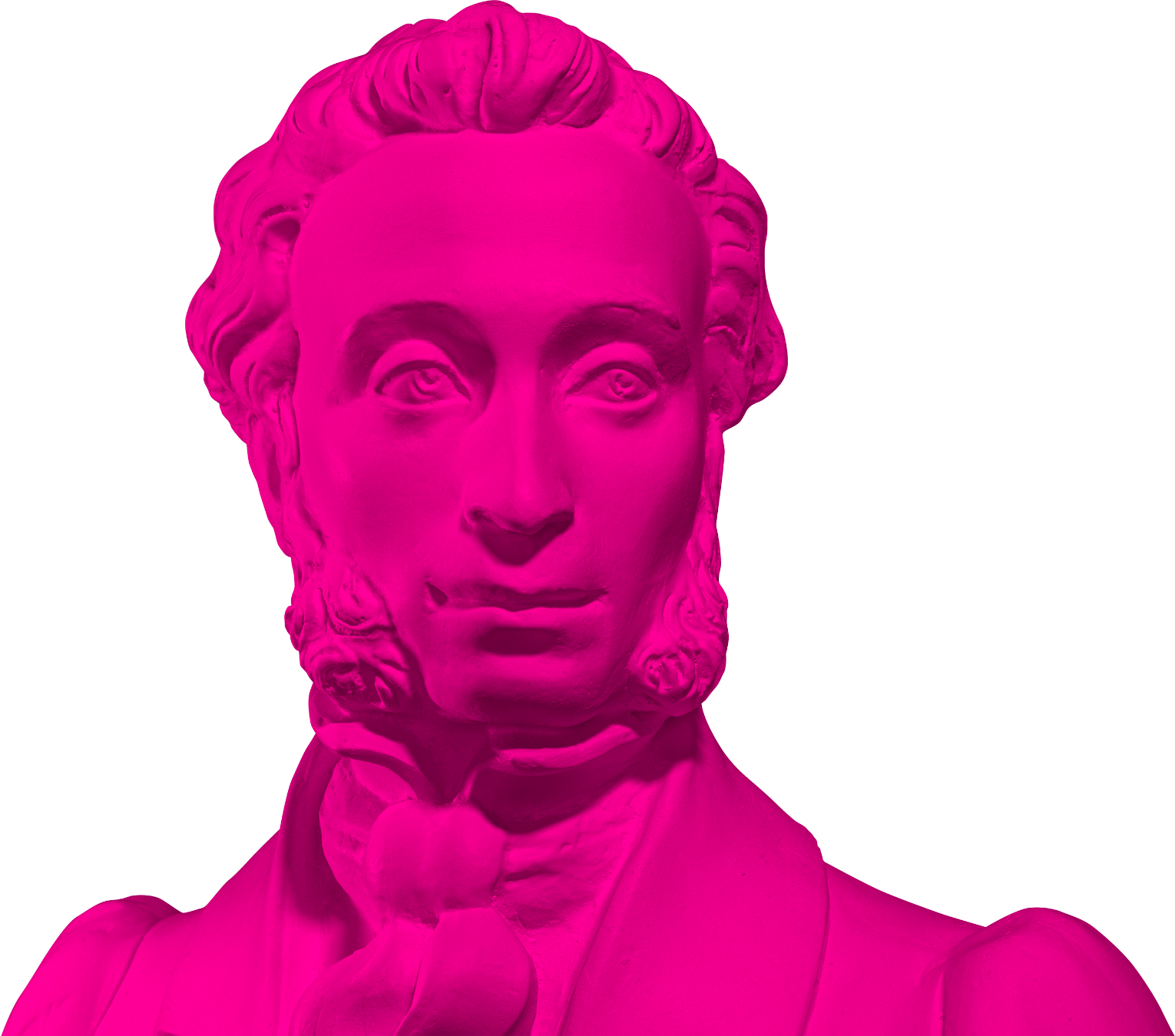 п. Половинка, улица Рыбников, 
            телефон для справок: +7 (34677) 54-471, 54-691, 
             группа в социальной сети ВКонтакте
- ЭКСКУРСИИ
     - ИГРОВЫЕ ПРОГРАММЫ;
     - ИНТЕРАКТИВНЫЕ ПРОГРАММЫ
     - МАСТЕР-КЛАССЫ               
                                                                                  Купить билет
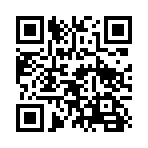 МУК «Районный Дворец культуры и искусств «Конда»
пгт. Междуреченский, улица Волгоградская, д. 11 
            телефон для справок: +7 (34677) 41-737, 34-036
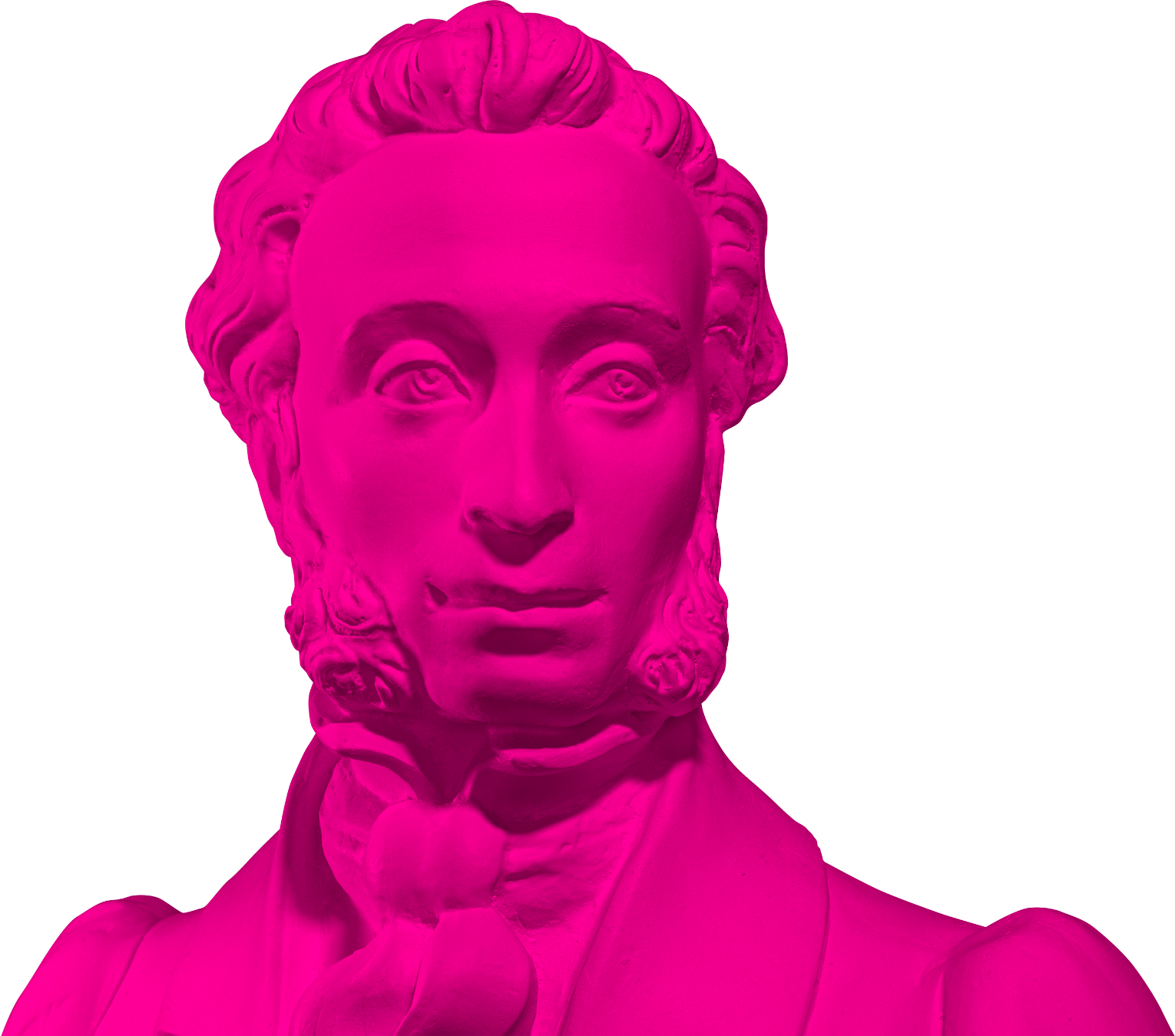 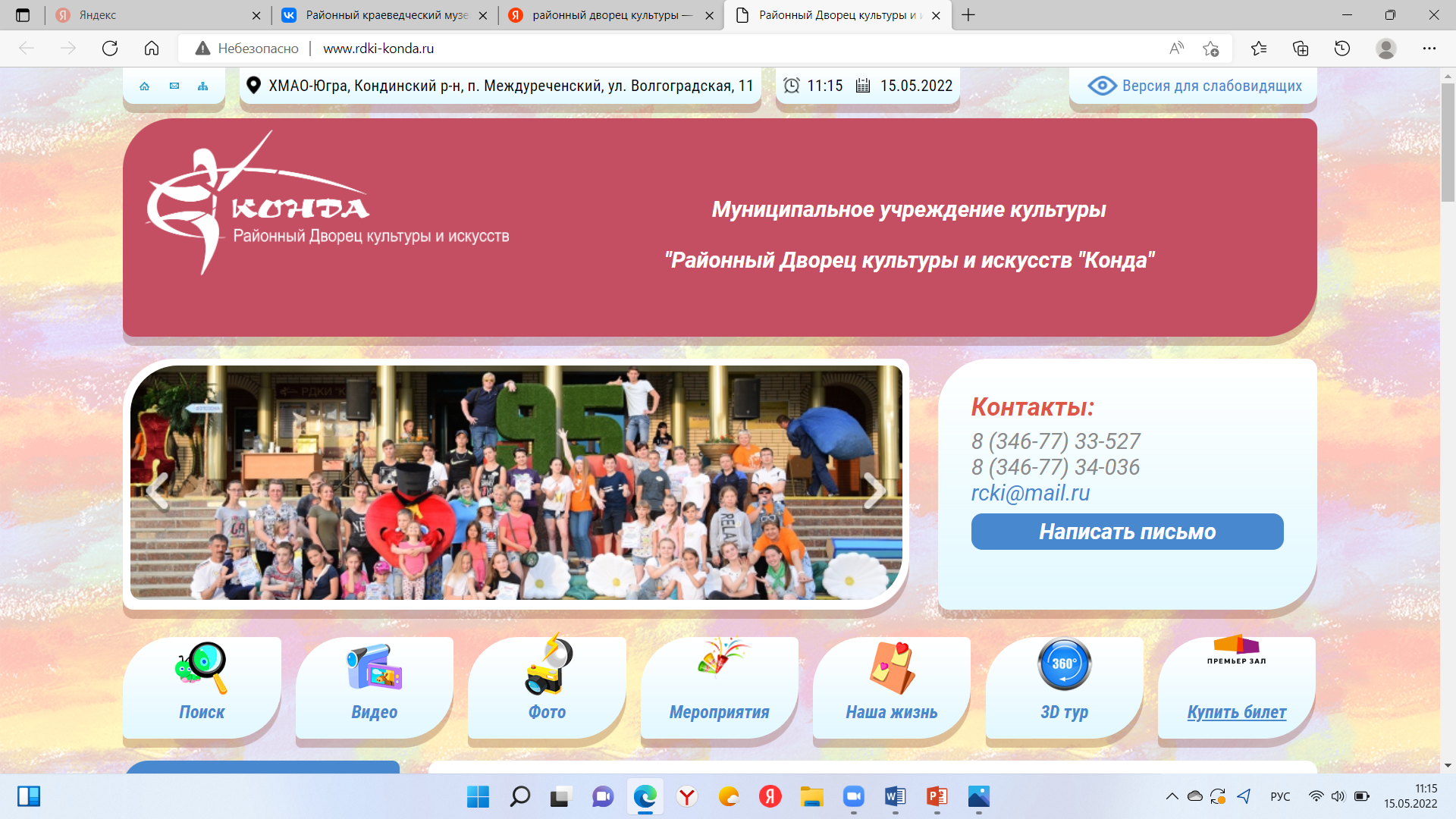 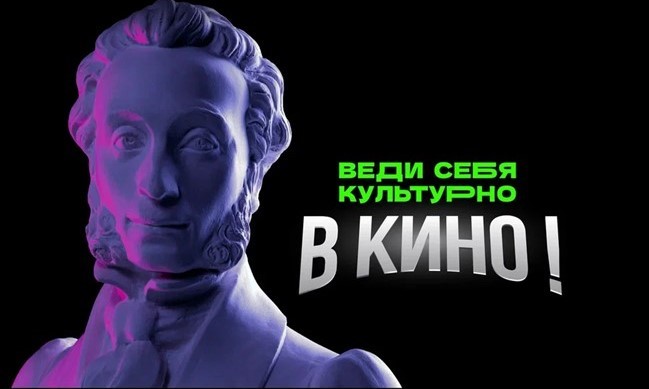 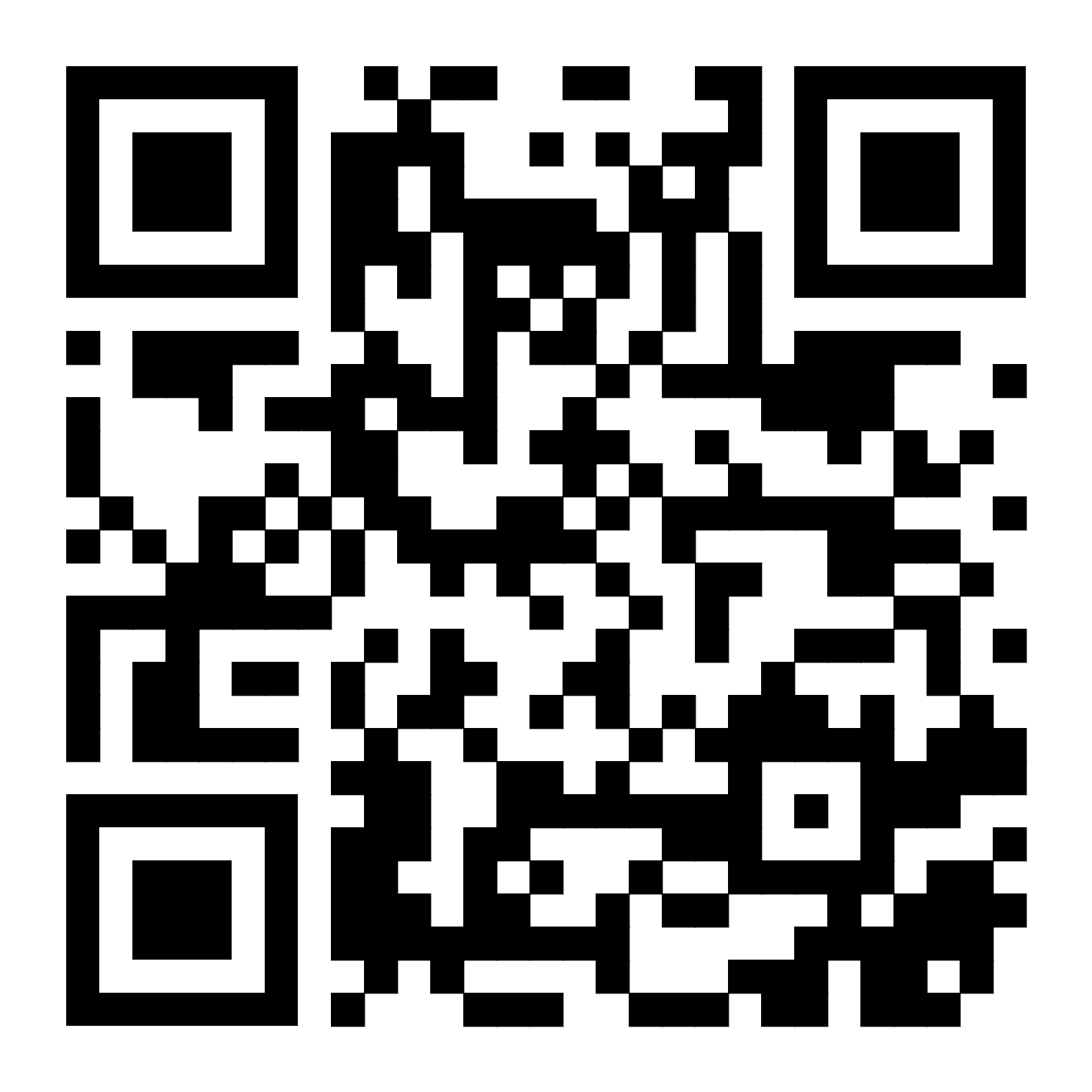 Купить билет
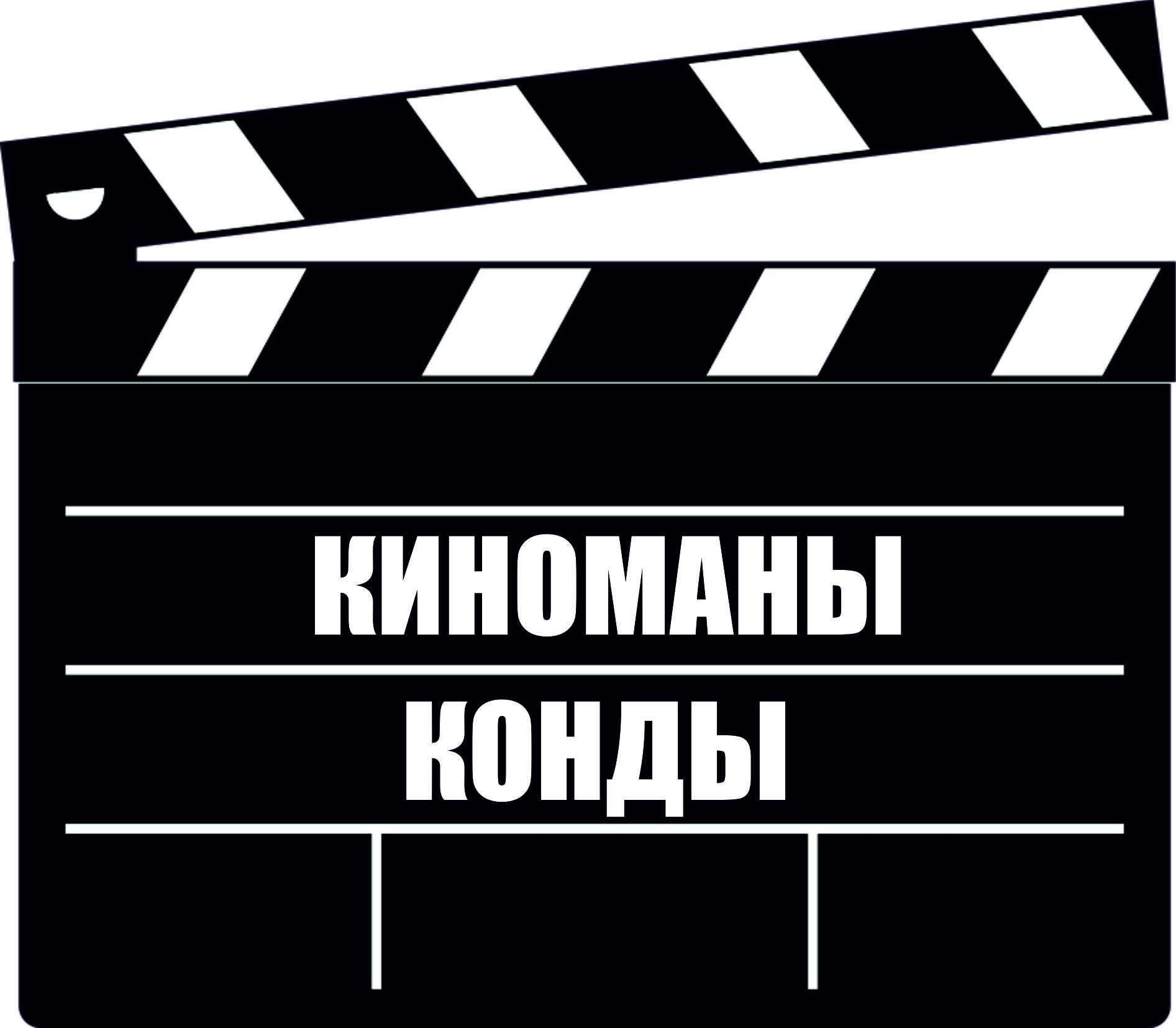 Кинопоказы:
Информация по кинопоказам размещена:
 - в социальной сети Вконтакте, сообщество «Киноманы Конды»,;
 - официальном сайте Районного Дворца культуры
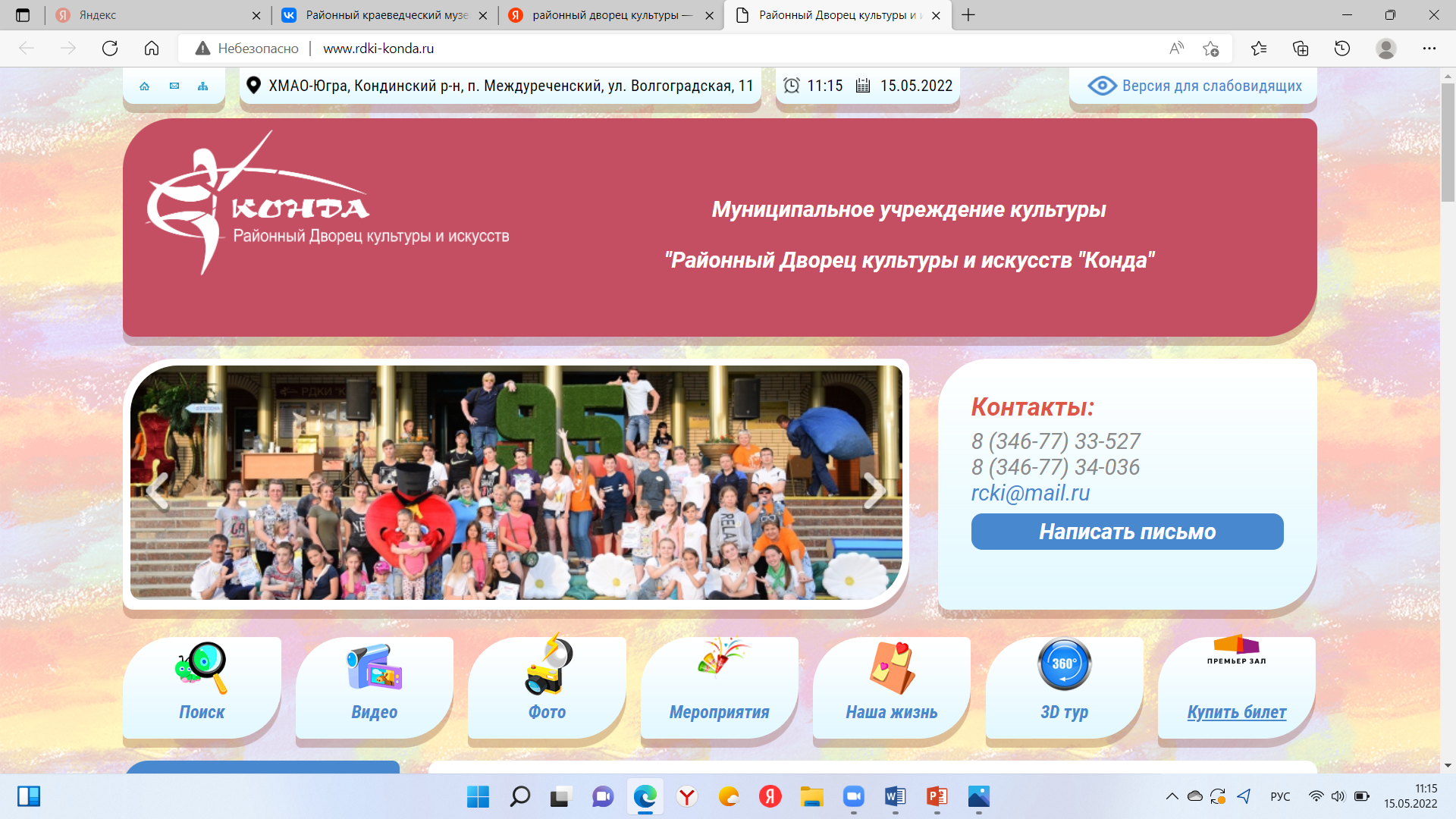 МУК «Районный краеведческий музей имени Нины Степановны Цехновой»
п. Кондинское, улица Первомайская, д. 12 
            телефон для справок: +7 (34677) 21-586
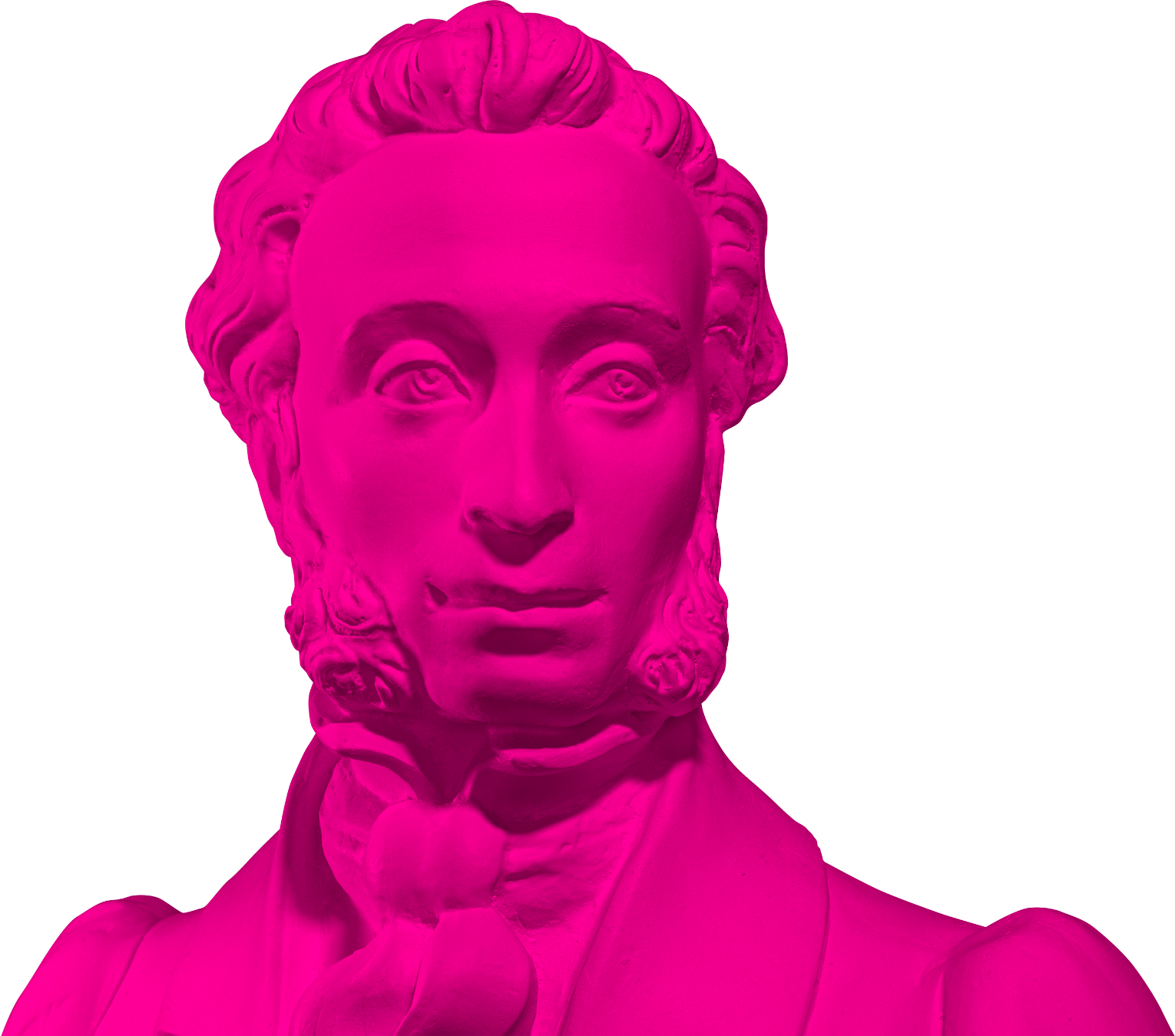 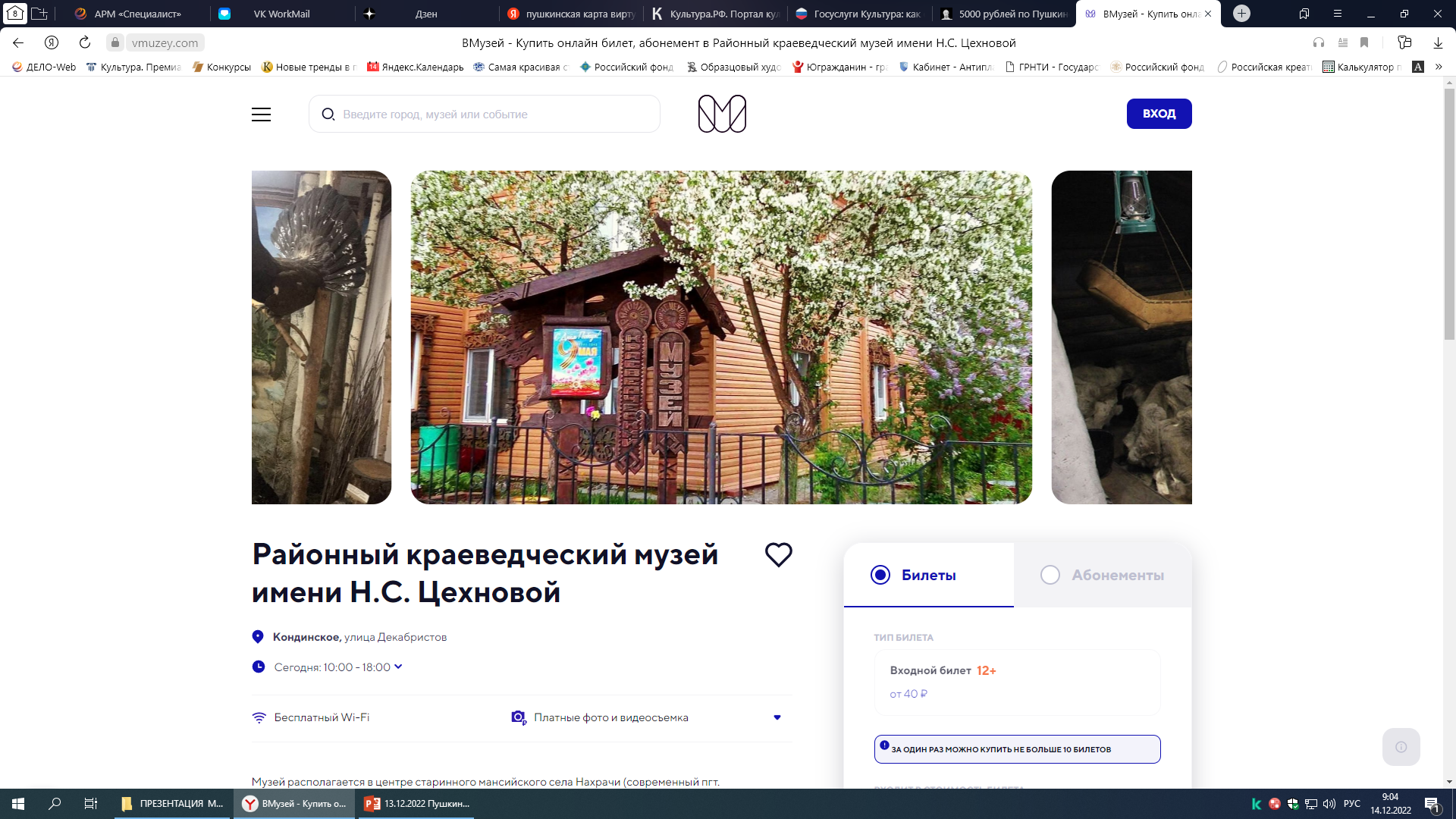 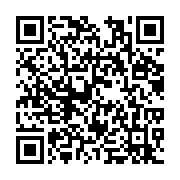 Купить билет
- ЭКСКУРСИИ        - МАСТЕР-КЛАССЫ
МУК «Центр культуры и молодежи «Камертон»
гп. Куминский, ул. Почтовая, д. 43, 
телефон для справок: 8 (34677) 39-280, 39-522.
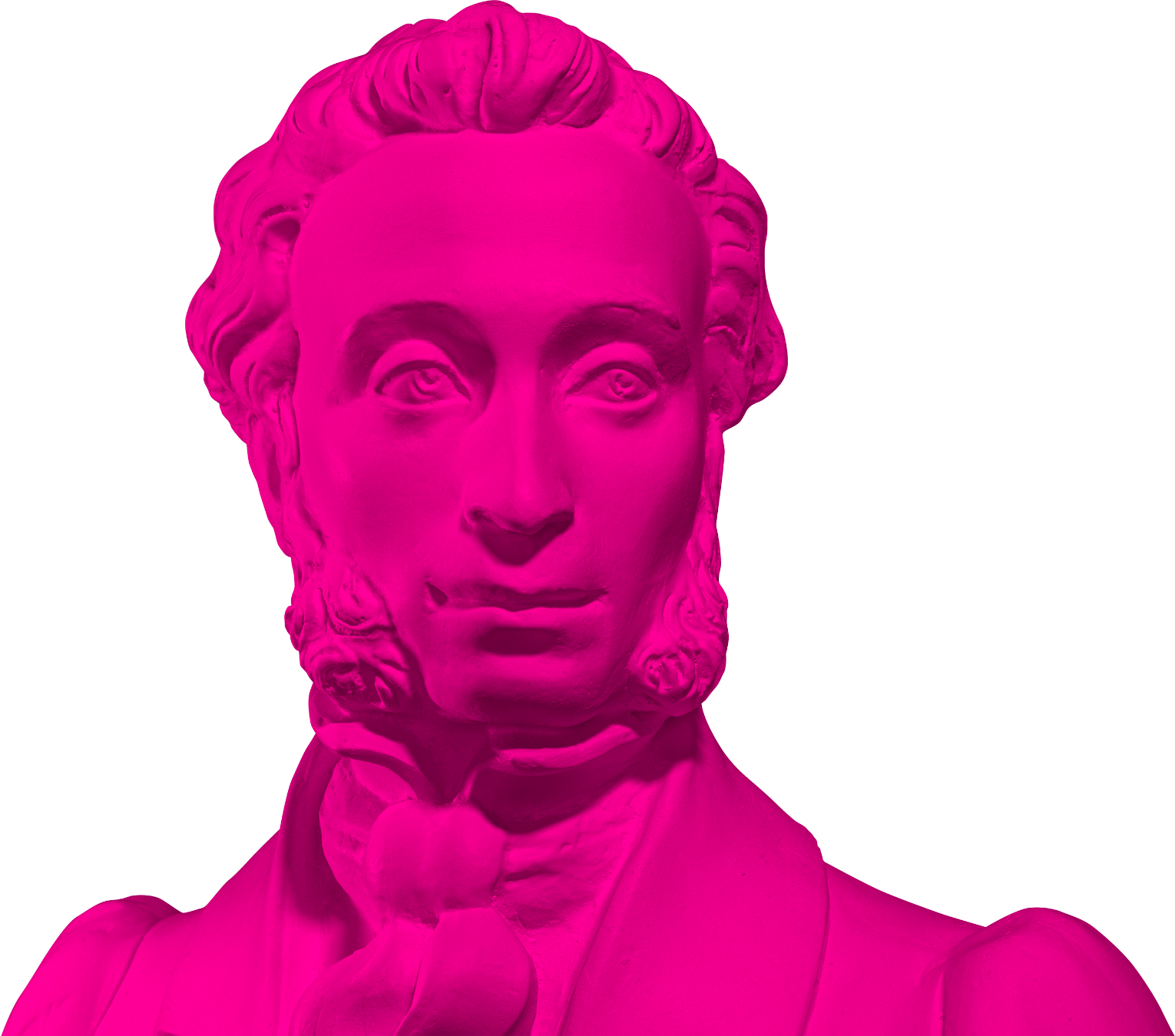 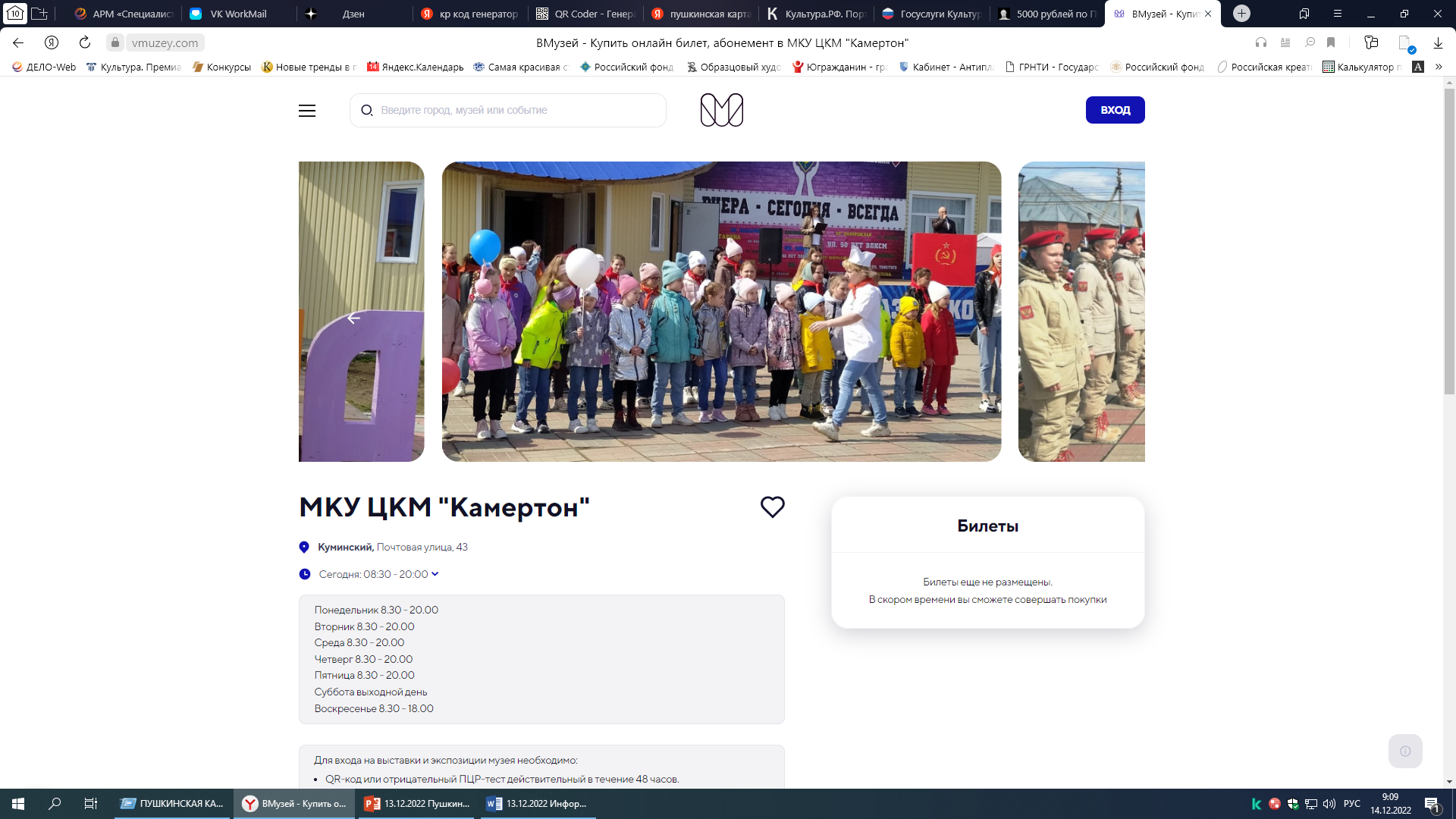 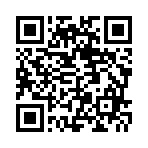 Купить билет
Мероприятия по Пушкинской карте размещены на портале «КУЛЬТУРА.РФ» 
 
- Афиша Кондинского района
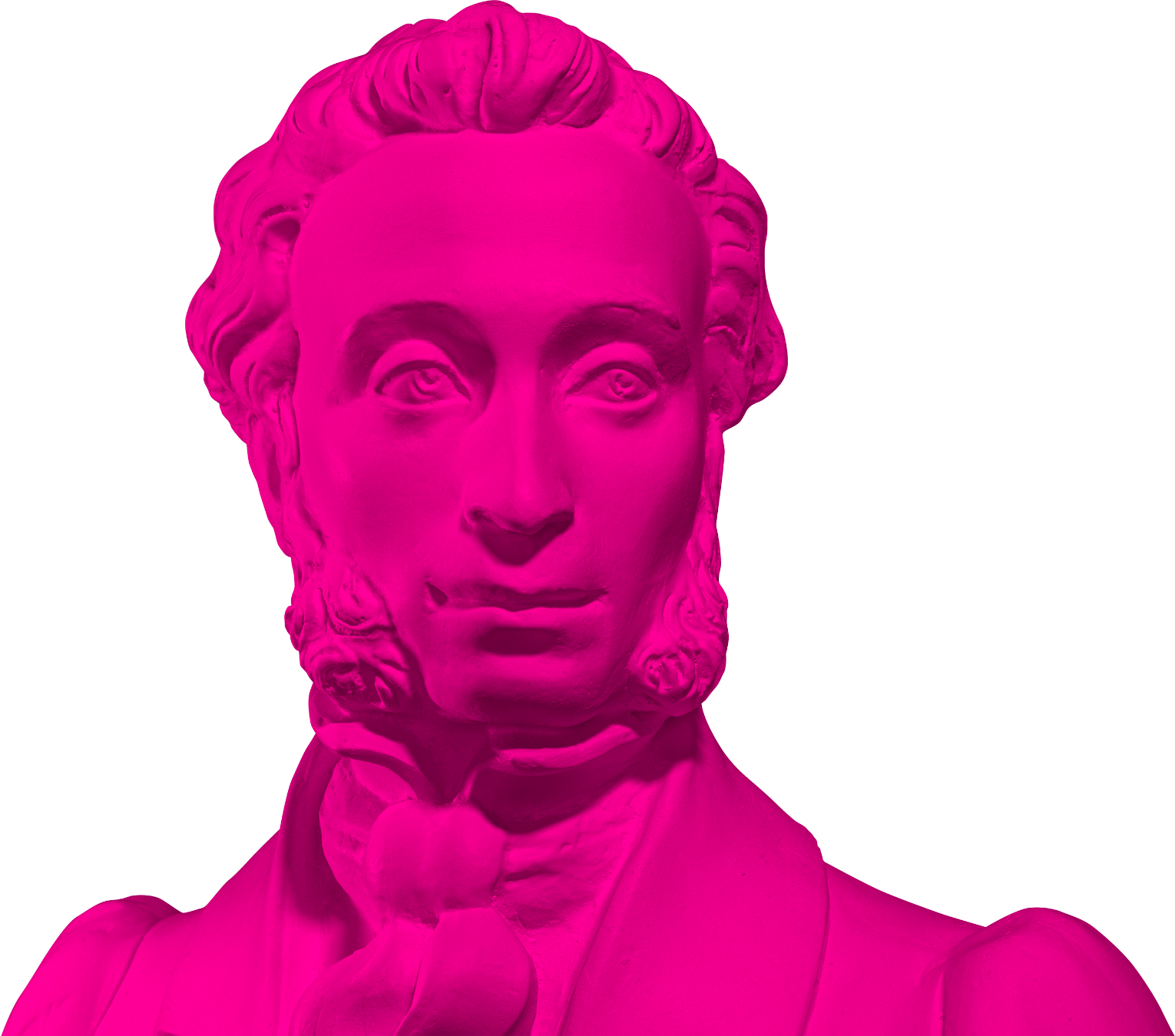 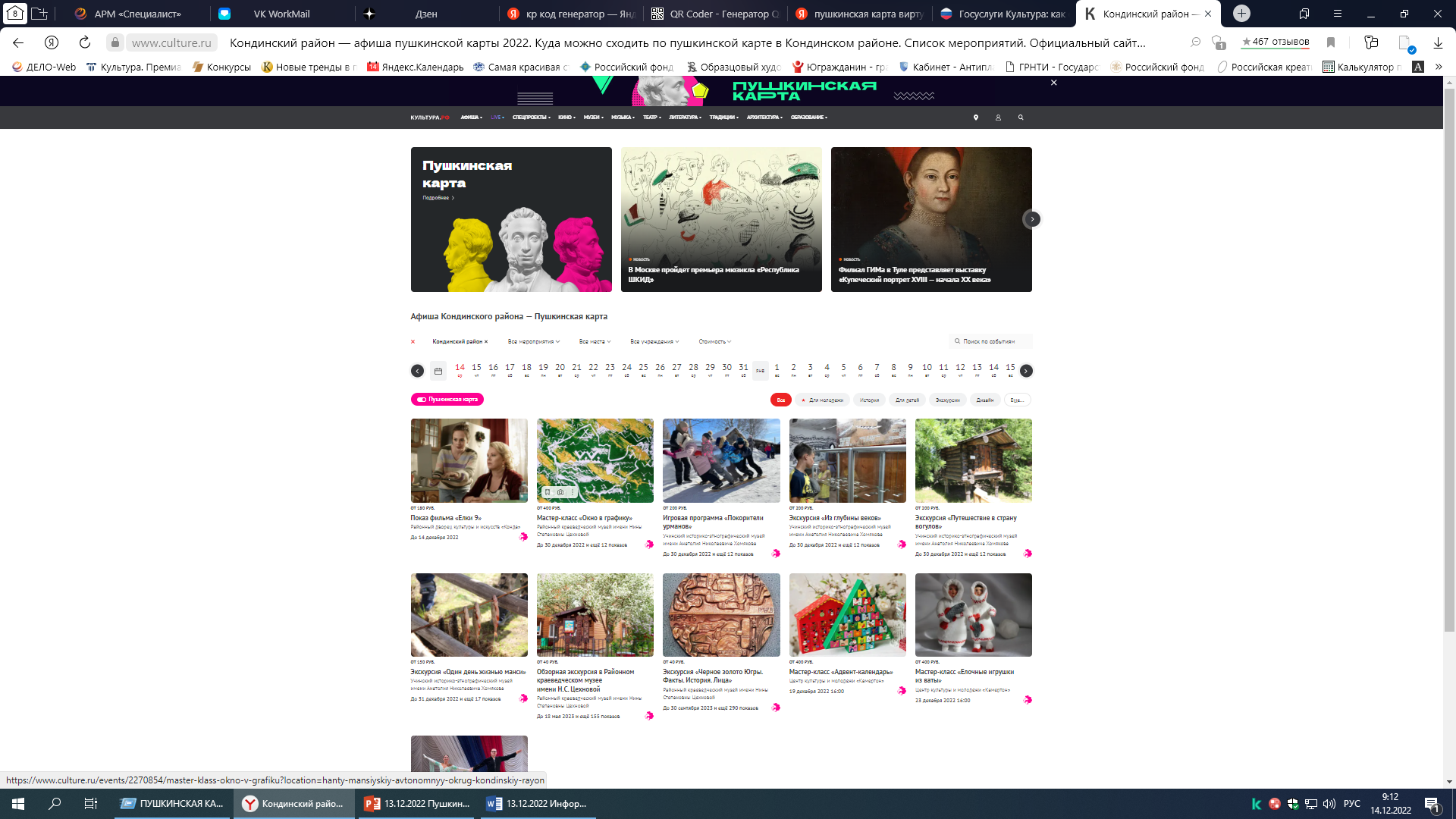 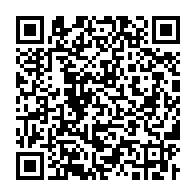 АФИША
Мероприятия, помеченные значком
Пушкинской картой можно найти: 

в приложении «Гослуги Культура»
на сайте «Культура.РФ»
а также через поиск в сети Интернет
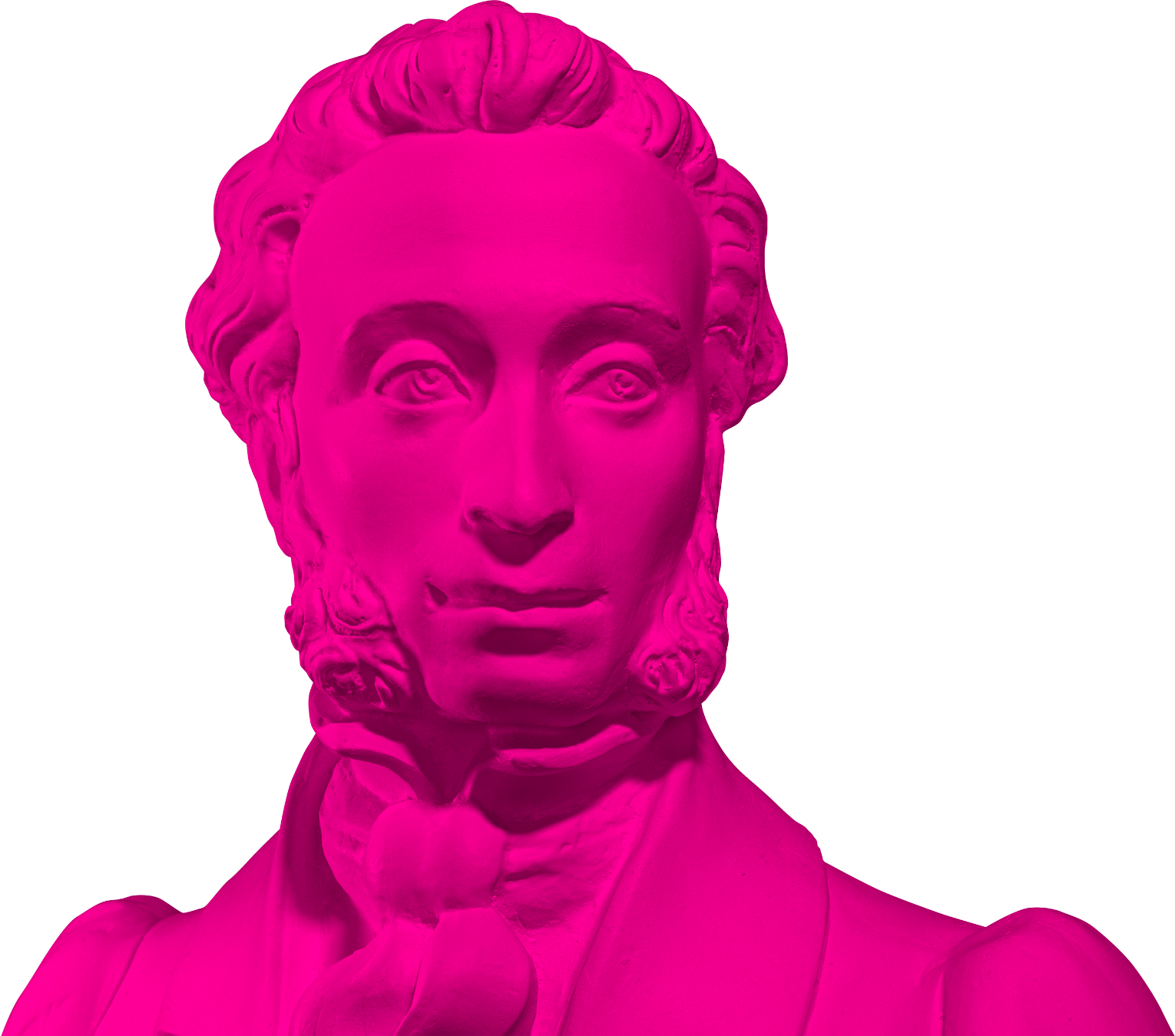 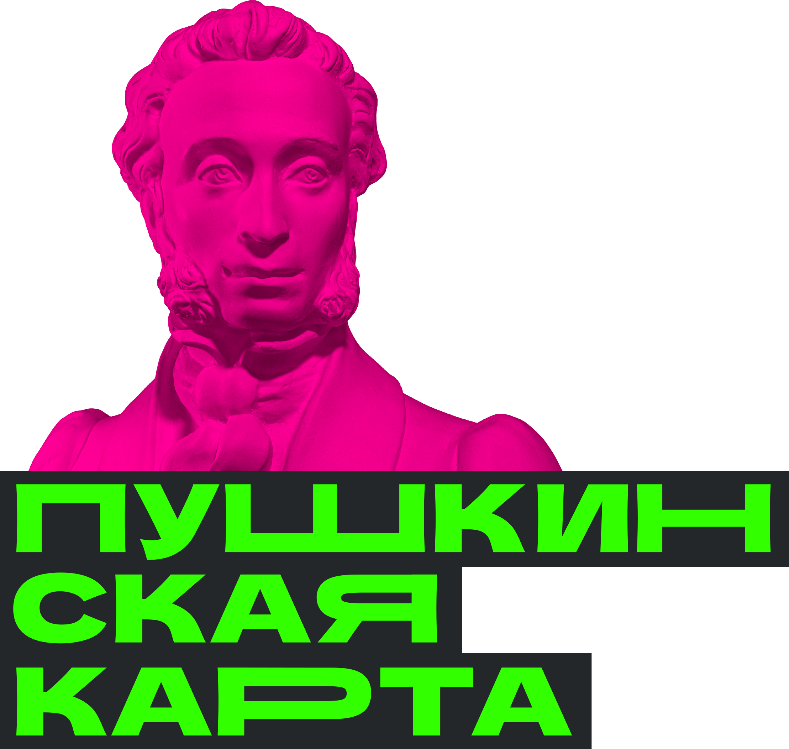 ВАЖНО! 

НЕ ПЫТАЙТЕСЬ!

Оплачивать билеты друзьям или родным
Перепродавать уже купленные билеты 
другим людям
Пополнять баланс на карте
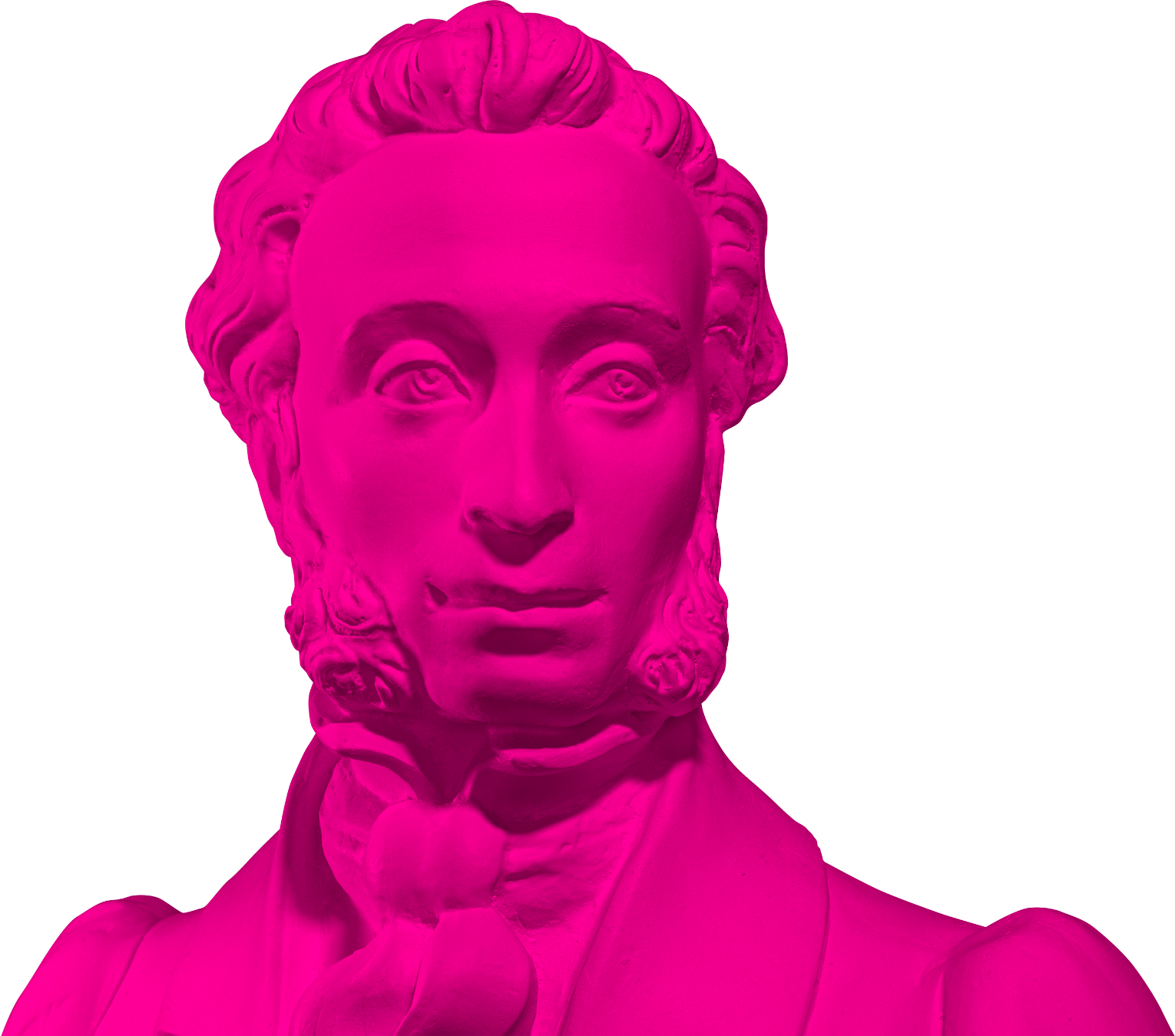 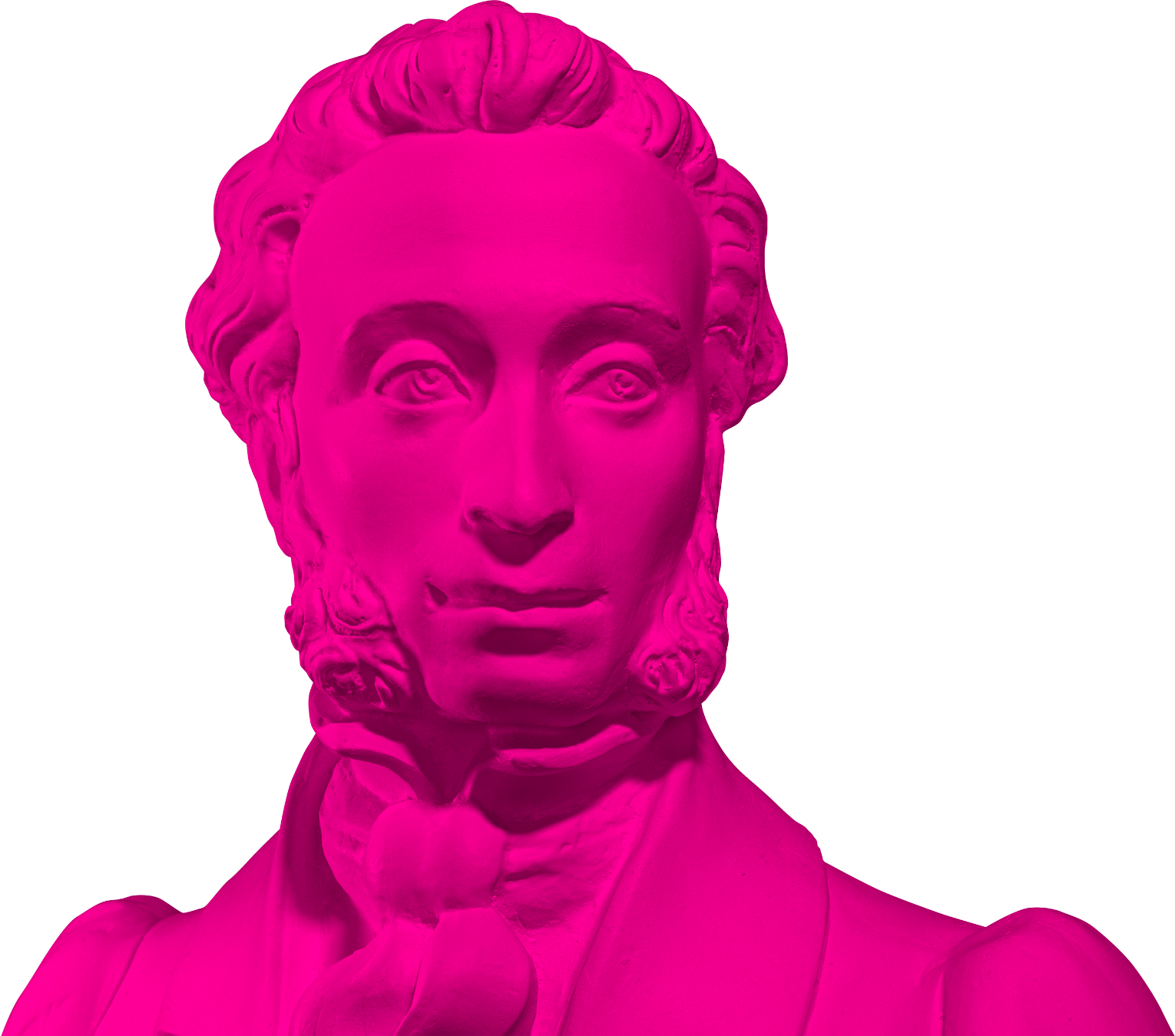 Спасибо за внимание!